Презентация по сравнению колыбельных
Выполнил:
Ученик 2 «В» класса СОШ №7 г.Туймазы 
Поступов Р.С.
История создания музыкального произведения
"Колыбельная Светланы"  была написана  советским и российским композитором Тихоном Николаевичем Хренниковым для кинофильма «Гусарская баллада»,  автор текста- А. Гладков, исполнитель-Л.Голубкина.
Музыкальный анализ произведений
Колыбельная очень мелодичная, с ровным ритмом.  Движение мелодии- низходящее, мелодия плавная , с умеренным темпом , тихим ладом и убаюкивающей интонацией.
История создания музыкального произведения
Композитор Евгений Крылатов написал музыку к мультфильму "Умка", автор текста — Ю. Яковлев, песню «Колыбельная медведицы»  исполнила  Аида Ведищева.
Музыкальный анализ произведений
Песня получилась простой и очень красивой. 
     Мелодия убаюкивающая,  прозрачная , с чистым и хрустальным звучанием.
История создания музыкального произведения
Иоганнес Брамс написал колыбельную как часть симфонии в 1868г., она не предполагала написание слов. 
      Текст мелодия получила уже позже, когда композитор отправился в Германию и встретил молодую женщину, которая хотела петь для своего первенца. Так композитор и исполнил ее желание.
Музыкальный анализ произведений
Известнейшая «Колыбельная»  Брамса, по справедливости причисляется к жемчужинам немецкого вокального искусства. Спокойная мелодия, для которой очень характерны «покачивающиеся» интонации — все это выразительно передает настроение тишины и умиротворенности. 
        Композитор как бы «переводит» песню в план камерной лирики, сохраняя связь с народными истоками.
Сравнение композиций
Все прослушанные композиции по-своему прекрасны и выразительны.  Колыбельная  И.Брамса –более классическая, звучная, с переливами и многозвучием.
     «Колыбельная Светланы» более фольклорная, народная,  мелодичная и нежная.
       Колыбельная к мультфильму «Умка»  убаюкивающая, протяжная, с хрустальными нотками  и мягкими переходами.
Мое отношение к прослушанной музыке
Мне была ближе и больше понравилась колыбельная из мультфильма «Умка».
     Я знаю эту мелодию с детства – она очень лиричная,  спокойная и убаюкивающая. Под нее очень приятно засыпать и мечтать о путешествиях в дальние страны.
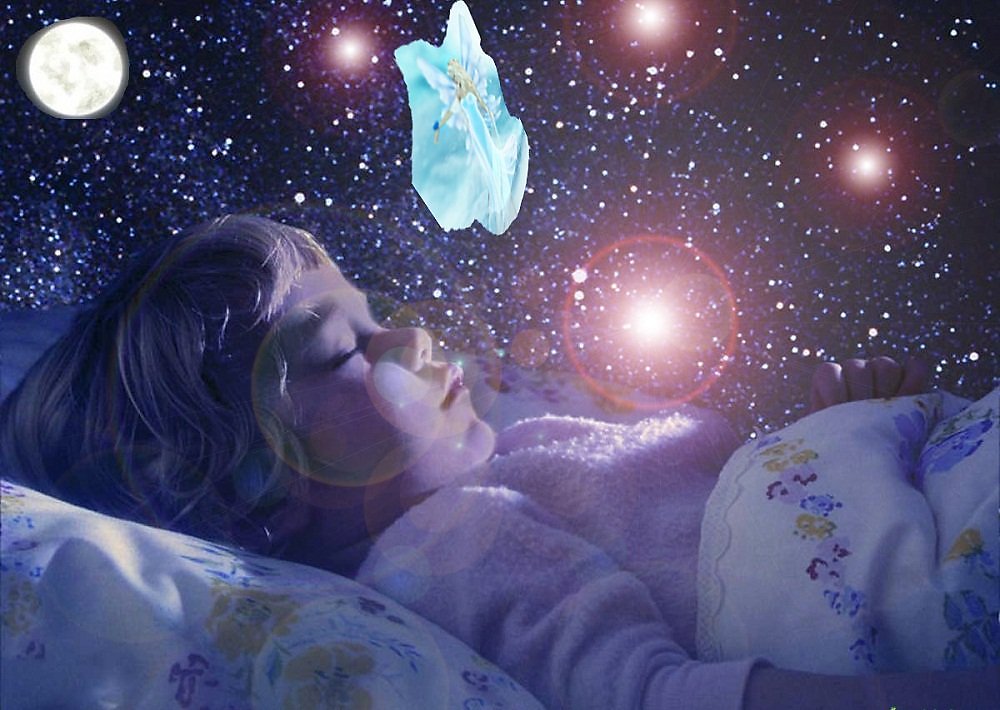 Благодарю за внимание!